The Biden Era:Some Things Always Change
What’s New and Real?
The Federal Trade Commission proposes to ban non-compete agreements.
The Department of Justice and the FTC enhance enforcement against no-poach agreements.
The Department of Labor proposes new minimum salary thresholds for exempt workers and renews its focus on the federal minimum wage.
The National Labor Relations Board prepares to implement “quickie election” rules and forced bargaining orders.
A recent NLRB decision makes many common handbook policies “unfair labor practices” even for non-unionized workforces.
OSHA proposes rule to allow third parties to participate in facility inspections with OSHA investigators.
What’s New and Delusional?
The PRO Act – essentially just a wish list for union organizers
Criminal and financial penalties for labor law violations
Secret ballot elections become card checks
Collective bargaining agreements imposed by law absent mutual agreement
Expanded paid and medical leave
Extended leave beyond 12 weeks and for a broader category of workers
Portions of FMLA to be paid – already exists in several states
The ABC test to determine employee vs. independent contractor
FTC Non-Compete Ban
The FTC proposed a rule in 2022 that would ban all non-compete agreements between employers and “workers.”
“Workers” is broadly defined to include employees, independent contractors, interns, and other non-traditional employment relationships.
The rule would supersede all state laws and render void existing agreements between employers and employees.
The only limited exception is in the sale of a business, but even then against only a “substantial owner or partner,” defined to be someone who owned 25% or more of the company.
Significant issue in the manufacturing industry due to emphasis on trade secrets and proprietary operational processes.
What Else?
Rule would require employers to rescind agreements and notify employees – including former employees – that the agreement is no longer valid.
Rule could permit “role-based” restrictions that do not outright prevent employment with a competitor on a case-by-case basis.
Even restrictive covenants like non-solicitation and non-disclosure may be limited to the extent they impair employment opportunities.
Follows state-level activity, including in Alabama, that has restricted and – in some cases – outright banned non-competes.
Rule would eliminate essentially all restrictions on movement.
Enforcement remedies already exist.
Where Does the Rule Stand?
FTC sought public comment on the proposed rule – that phase ended April 19.
FTC will review the comments and make determinations about whether and how to revise the rule.
FTC will then move to make some version of the rule final and publish the final rule that would, in theory, take effect 180 days later.
The vote is reportedly delayed until April 2024. 
Even after implementation, expect legal challenges from various business interests and industries. 
But stay alert because it could mean wholesale changes to existing employment agreements and it is a clear agenda item for this administration.
FLSA Changes – Real and Aspirational
REAL:
In August, the DOL issued a proposed rule to increase minimum salary thresholds for two exemptions: white collar executive, administrative, and professional employees and highly compensated workers.
These thresholds define the salary-based compensation an employee must earn before any other tests are considered to determine exemptions from overtime.
For highly compensated workers, the number is all that matters; for white collar employees, they must be paid the salary AND satisfy the appropriate duties tests.
ASPIRATIONAL:
DOL also continues to push for a minimum wage hike.
Minimum Salary Thresholds
History Lesson:
In 2016, the thresholds were set at $23,660 for white collar and $100,000 for highly compensated earner exemptions.
Obama administration proposed a rule that would increase the thresholds to 47,476 for white collar and $134,004 for highly compensated exemptions.
The rule was challenged in court and blocked and ultimately not enforced.
Trump administration proposed and implemented $35,568 for white collar and $107,432 for highly compensated exemption thresholds with no business challenges.
New rule goes even farther than Obama-era proposal:
The proposed threshold is $55,068 (annualized, or $684/week) for white collar and $143,988 for highly compensated and also proposes automatic three-year updates.
The rule is in the comment period and will likely follow a similar track as before, but it is far more likely to become law than the Obama-era rule (probably summer 2024).
No-Poach Agreements
Obama administration first sought in October 2016 to enhance enforcement of no-poach agreements through DOJ and FTC.
The DOJ announced it would impose criminal penalties on companies and executives for “naked” no-poach agreements.
The authority is based on studies the FTC claims show U.S. workers are paid less than they would be in a truly open market.
The effort is connected in spirit to the FTC ban on non-competes, which it claims derives from efforts to prevent “unfair” competition.
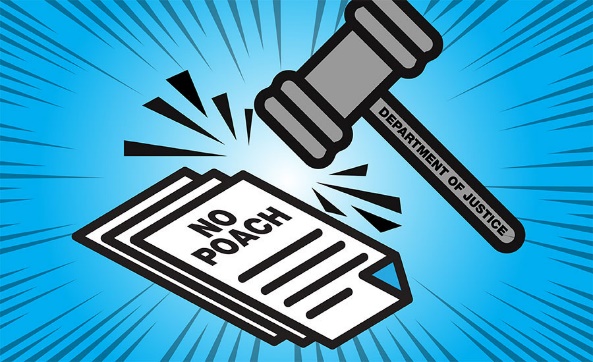 What Is A No-Poach Agreement?
A no-poach agreement is a covenant between companies that restricts each company from soliciting (or, in some cases, hiring) each other’s employees.
May also include agreements to fix other terms of employment, like wages or benefits, so that one company does not become more attractive to an employee than another.
These agreements are secret, and employees do not know they exist.
The FTC and DOJ argue these agreements are unfair to employees because they prevent competition that might generate higher pay and more lucrative incentives.
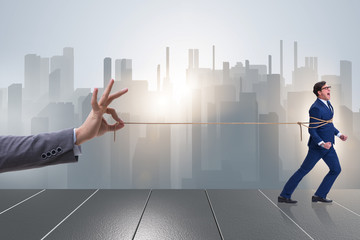 What is the Risk?
Before 2016, no-poach agreements were civil investigations that usually resulted in agreements to stop the practice; for example, in 2010 six large investigations against companies like Apple and Google resulted in lawsuits that settled with no fines.
In 2021, the DOJ brought its first criminal prosecution against a company and its executives for a no-poach agreement.
Despite numerous efforts, the DOJ has secured no convictions in any labor-side antitrust case based on no-poach agreements; HR experts claim the DOJ is “attempting to criminalize HR issues.”
The most recent case was dismissed on April 28 and found no reasonable juror could conclude there was a “cessation of meaningful competition.”
Numerous cases remain pending against executives at large companies.
Joint Employer Rule
To combat the gig economy and make it easier to unionize, the Biden administration has sought to expand the definition of “employee” in every employment statute.
On October 26, the NLRB issued its Final Rule after a similar proposed rulemaking period that resurrects and expands Obama-era rules.
The new Final Rule applies common law agency principles that deem joint employer status to exist based on the mere possession of authority to control, directly or indirectly, a single essential term of employment (comp, benefits, hours, duties, rules, hiring or firing, and working conditions).
Test will likely find its way into all rules that involve joint employment in the workplace and greatly expand the likelihood a business is the employer over all workers on its premises or even marginally under its potential control.
What Does It Mean?
When and What:
The Final Rule is scheduled to go into effect at year-end.
Employers should:
Assess all relationships with vendors and employees and affiliated companies (parents, subs, partnerships, joint ventures, etc.) to evaluate risk.
Consider necessity for worksite rules that apply to all workers on the premises (e.g., safety requirements for contractors).
Determine how to manage third party contractors and temporary employees and conduct audits to recognize real headcount.
Create a plan for how to address individual situations where it is inevitable the worker would be deemed an employee under the Joint Employer rule (e.g., sexual harassment policies, FLSA issues, OSHA investigations, etc.).
Union Organizing and Election Rules
Due to administration policies and real world momentum, the economic climate has not been as ripe for organizing campaigns in all industries in decades.
The NLRB’s “quickie election” rules and forced bargaining orders have substantially changed the dynamic for union avoidance.
Quickie Elections:
Effective date of December 26, 2023
Limits strategies to delay election to give employer more time to persuade employees (timelines are significantly shortened)
Forced Bargaining Orders
Union can seek recognition through “majority support” usually evidenced by signed authorization cards.
Employer can only acknowledge union or file its own petition for election.
Common Workplace Rules
A recent NLRB decision (Stericycle, Inc.) implements employee-friendly standard to determine whether workplace rules chill employees from exercising their right to engage in protected, concerted activity (even at non-unionized worksites).
A rule is considered presumptively unlawful if employees could reasonably interpret it to limit their rights, and the Board changed the perspective from a “reasonable person” to whether from that employee’s own perspective the rule could be deemed to chill employee activity.
The Board says an employer can only rebut the presumption if it can show the rule advances a legitimate and substantial business interest and that the employer is unable to advance that interest with a more narrowly tailored rule.
The new rule offers no road map for employers to avoid the risk that handbook policies might be found to “chill” employees’ rights.
This rule is likely to impact common workplace policies like social media usage, confidentiality, non-disparagement, civility and professionalism expectations, dress codes, recording in the workplace, among many others.
Danger to Employers from Stericycle Decision
Applies to all workplaces; even though the rule emanated from the NLRB, it applies to all “protected, concerted activity” at work (or, given technology in 2023, away from work in whatever form employees communicate).
Offers no guidelines for how employers can comfortably draft workplace rules that won’t risk ULPs.
Creates opportunities for employees terminated or disciplined for rules violations to challenge the very rule itself.
Forces employers to fight some claims on mulitiple fronts in a way that raises no risk for employees or plaintiff’s counsel but substantially increases the costs for employers.
OSHA: Third Party Participation In Workplace Inspections
On August 29, 2023, the U.S. Department of Labor (DOL) announced a proposed rule change, allowing employee-authorized third-party representatives to accompany Occupational Safety and Health Administration (OSHA) officials during facility inspections. 
The proposed rule would modify an existing regulation to expand the “third parties,” such as community activists and union representatives, who may accompany a Compliance Safety and Health Officer (CSHO) during an OSHA inspection.
This rule would permit union representatives and interest groups to participate in inspections if OSHA officials deem it "reasonably necessary." 
The proposed rule aims to broaden the range of third-party representatives allowed to focus on their skills and experience.
Quick Hits
Non-disparagement and confidentiality provisions in severance agreements
FMLA leave during a week with a holiday
The PUMP Act
New FMLA and FLSA posters
The Pregnant Workers Fairness Act
CROWN Act laws pop up around the country
New standard for religious accommodations
EEOC guidance for hearing disabilities in the workplace
Questions?
bmetheny@burr.com
K Bryance Metheny